Vih Mentoring Program: Making the Most of VIH
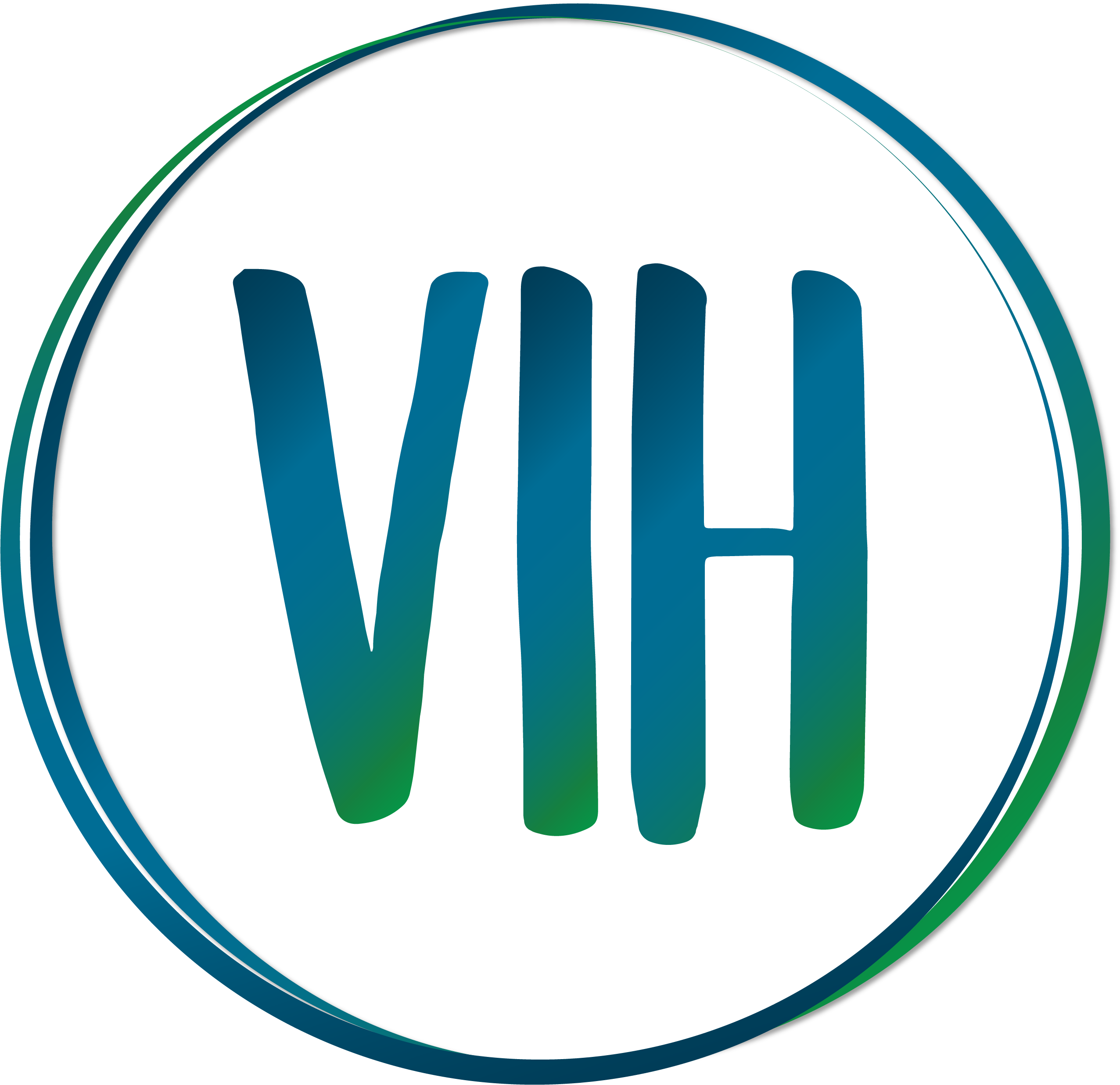 Spring Conference
What to expect
Pre-Conference assignments
What to take with you
Advice on making the most of the VIH Spring Conference curriculum
Questions?
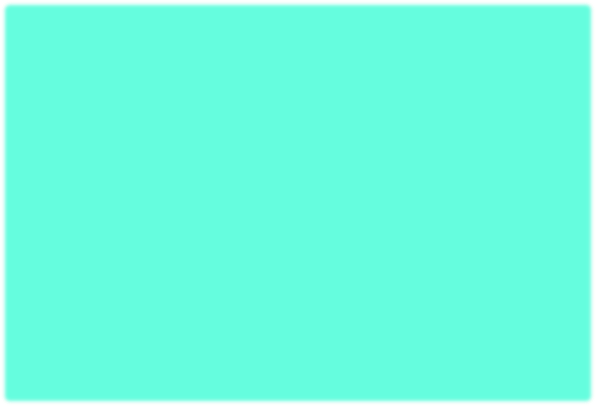 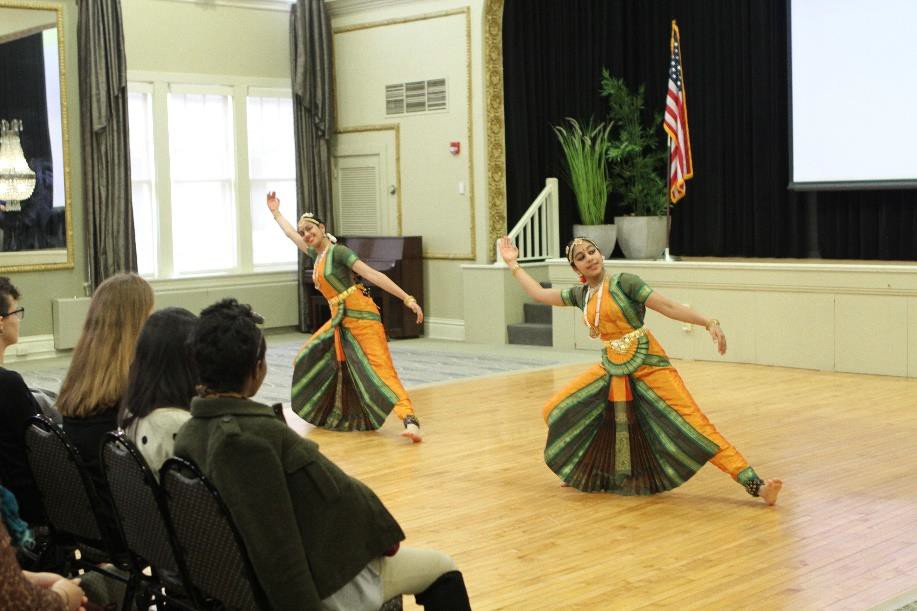 International Experience
Program provider information
Passport
Flights
Communication while abroad
Country information
Language
Dress
Customs
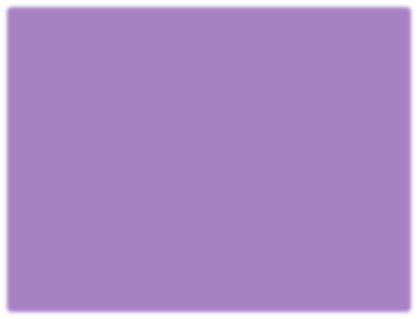 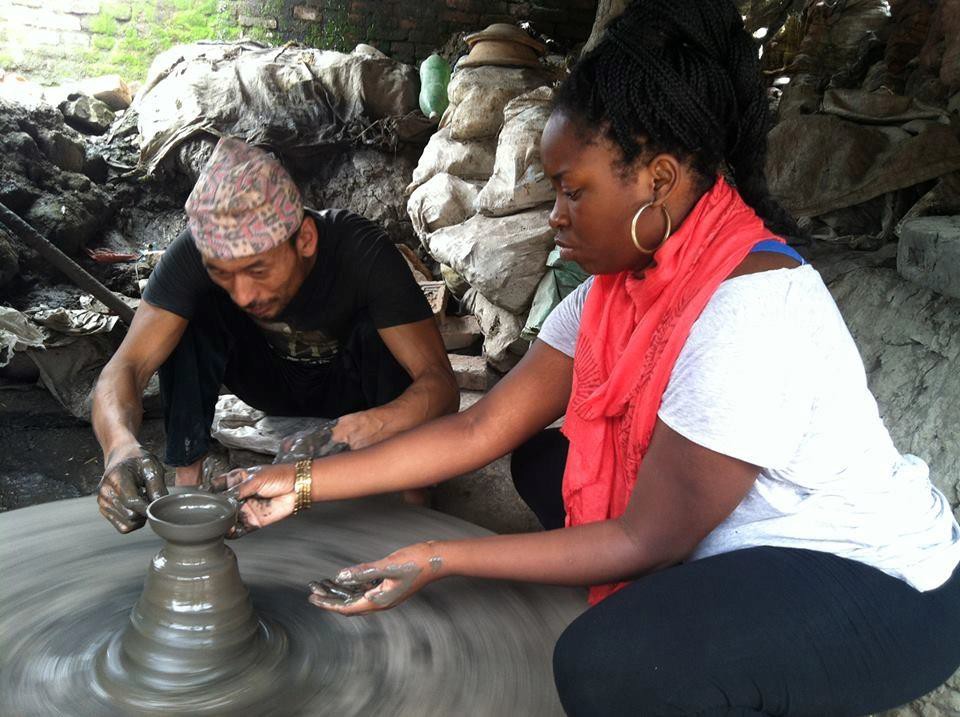 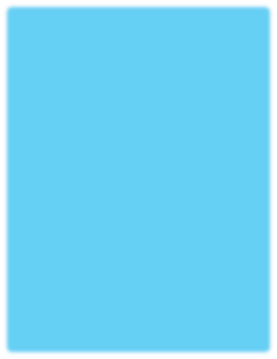 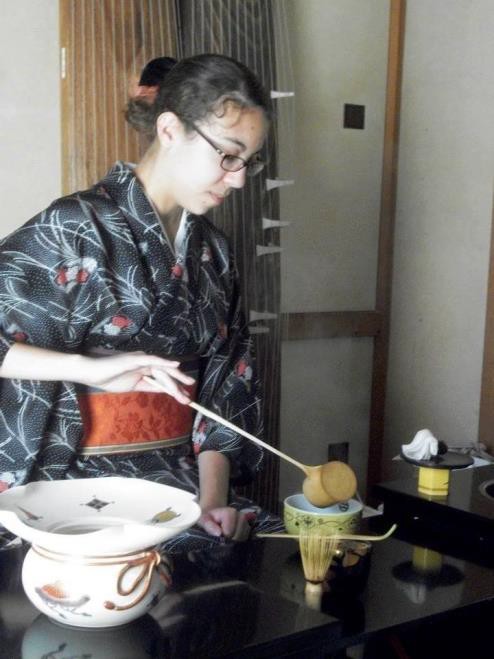 Fall Conference
What to expect
What’s different about the fall
retreat?
Pre-conference assignments
What to take with you
Advice on making the most of the VIH Fall Conference curriculum
Questions?
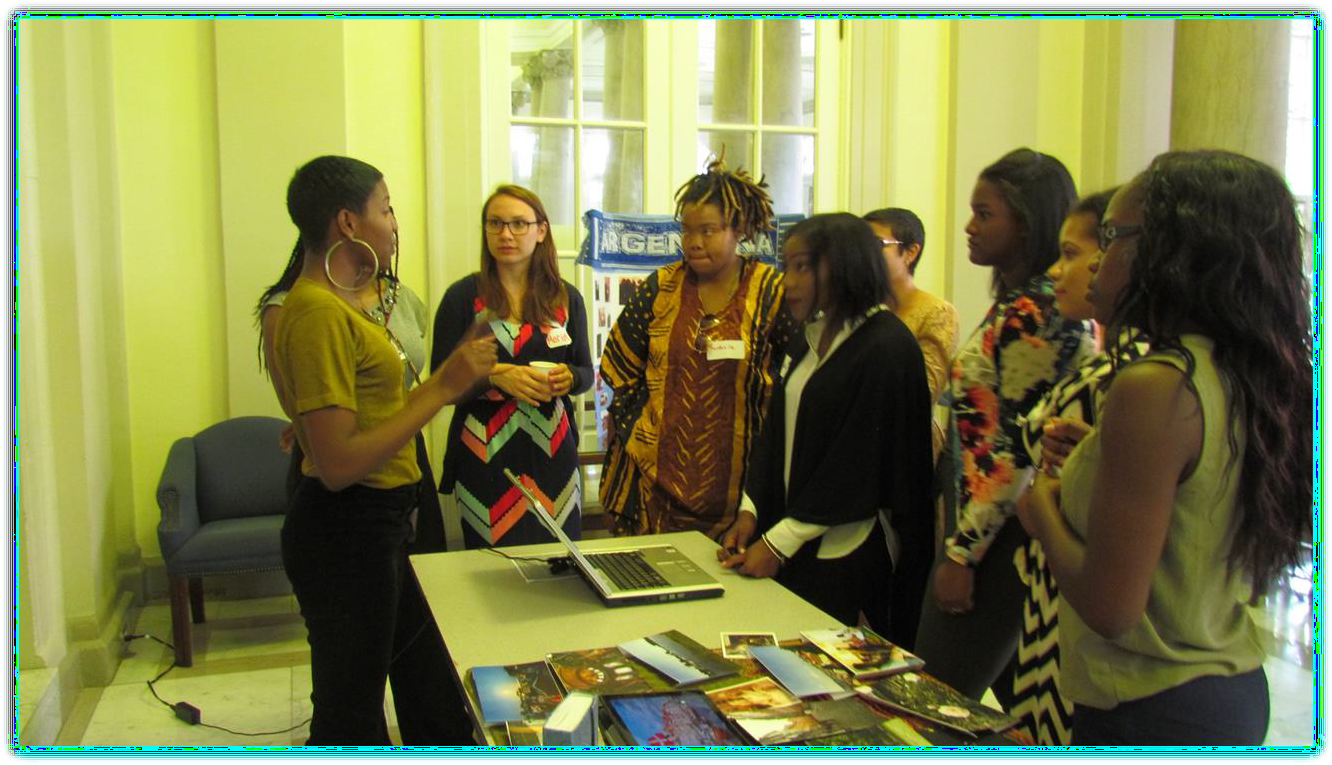 Community Engagement Experience (CEE)
The CEE serves as a way for awardees to bring their cultural learnings back to their communities and share their experiences
A group project with the other Viras
from your Institution
Mentor: Describe your CEE
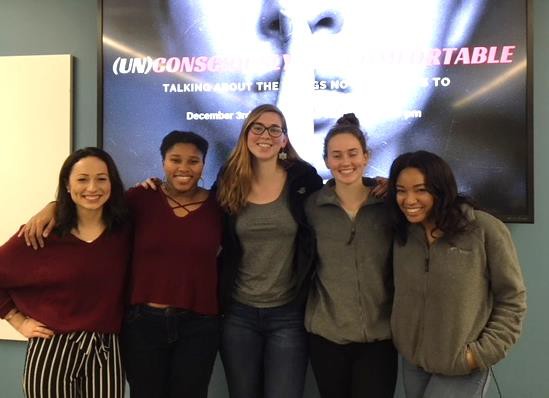 Learning from Each Other
Mentor, please share your learnings through the VIH Program for the following:
Teamwork
Communication
Relationship Building
Confidence
Leadership
Remember: Everyone is nervous about the Conferences, but use them as an opportunity to meet your fellow Viras and prepare for your time abroad.